Les événements exceptionnels de crues, de coulées de boue ou de sécheresse
La Haute Normandie a été le théâtre de quelques épisodes dont on peut se servir pour amener les élèves à percevoir les risques qu'ils font courir à la population.
Élément d’accroche : une petite vidéo
Inscription dans les programmes de collège
LES THEMES DE CONVERGENCE 
Le contenu des thèmes de convergence a été établi conformément  aux programmes des disciplines concernées dans lesquels ils sont mentionnés ; ils n’introduisent pas de nouvelles compétences exigibles et ne font pas l’objet d’un enseignement spécifique.
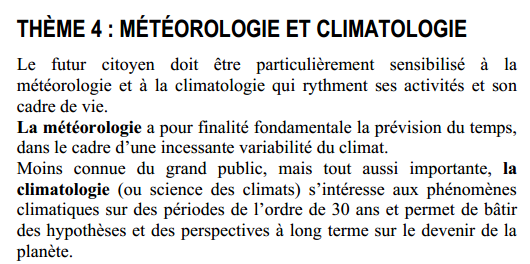 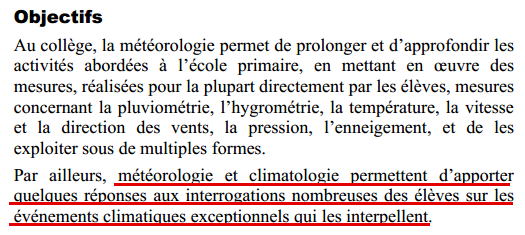 Inscription dans les programmes du lycée
En classe de seconde dans le programme de MPS
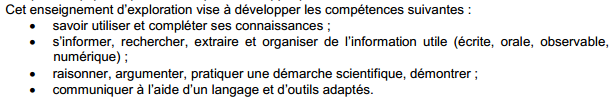 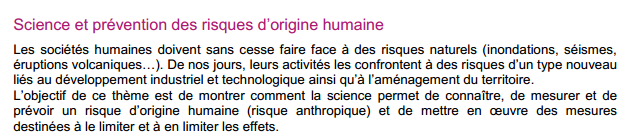 Rattaché au programme de seconde
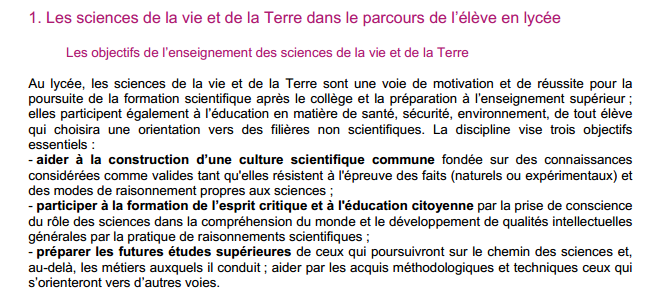 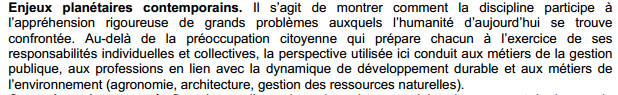 En lien avec le professeur d’histoire et géographie dans le cadre de l’ECJS ou encore en AP
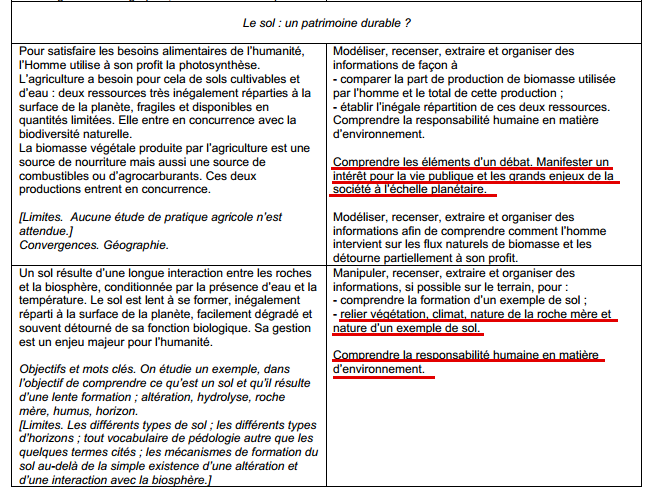 En classe de première, dans le cadre du programme nourrir l’humanité en AP ou en TPE en lien avec la gestion des ressources
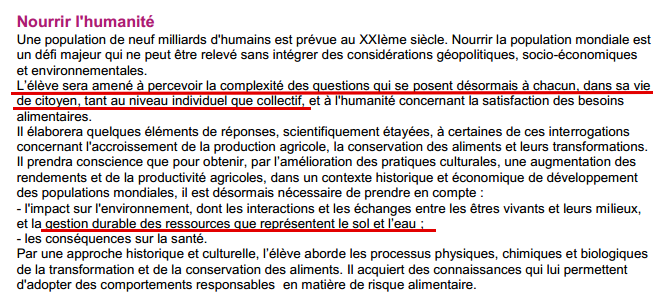 En classe de Terminale S spécialité
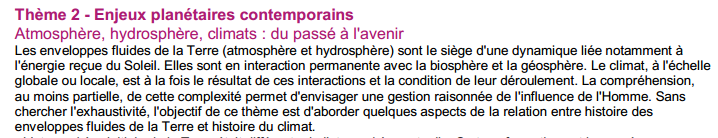 Problématique : Comment les événements exceptionnels permettent-t-ils d'améliorer la prévention du risque naturel étudié ?
Le logiciel QGIS, Système d'Information Géoscientifique, sera utilisé pour construire un "projet" qui permette à l’élève dans sa région d’utiliser les données récoltées sur le terrain et les bases de données en ligne pour construire un travail  répondant à la problématique.